Здравствуйте!
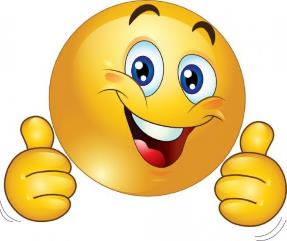 Проверка знаний
1 вариант
2 вариант
Жизнь
Тема:
Белки
Спорьте, заблуждайтесь, ошибайтесь, но, ради бога, размышляйте, и хотя криво, 
да сами. 
                 Гольфид Лессинг
Состав белков
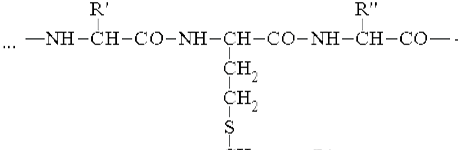 Аминокислота
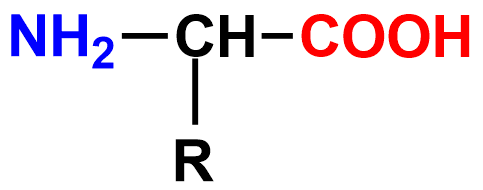 карбоксильная 
группа
аминогруппа
радикал
Аминокислота
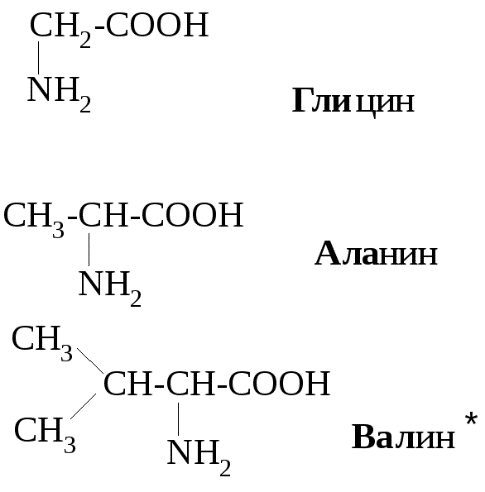 Аминокислоты
Заменимые
           12
Незаменимые
                 8
(Синтезируются 
в организме)
(С пищей)
Белки
Полноценные
  
   20 аминокислот
Неполноценные

      < 20 аминокислот
Содержат
Растительного
 происхождения
Животного
 происхождения
Молекула белка
…-АК-АК-АК-АК-АК-…

             
              пептидные связи
Структура белка
Структура белка
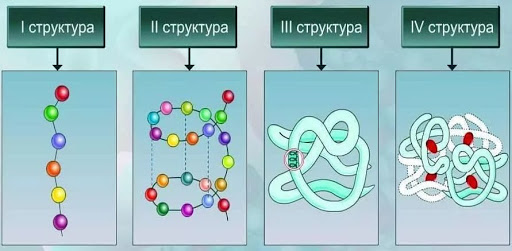 Структура белка
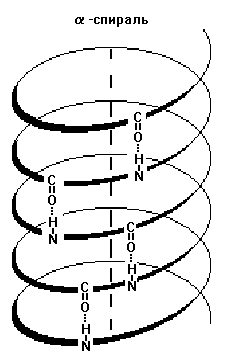 ~ С=О … H-N ~

~ N-H … O=C ~
Структуры белков
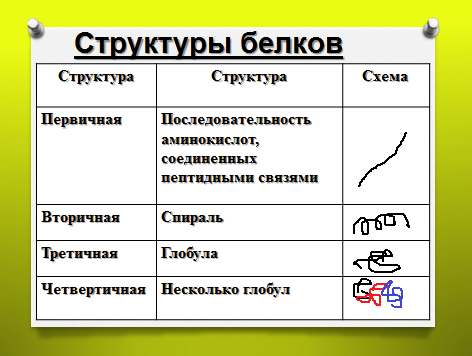 Свойства белков
1. Специфичность
2. Денатурация:
-необратимая
-обратимая (ренатурация)
«Собери  слова»
1) м и к о и а т и с л а о
2) р у а т к р с т у
3) е м о н о м р
«Соответствие» Соотнесите структуру белка к её описанию
1.  Первичная            А. В виде спирали, удерживается за счет           
2.  Вторичная                водородных связей
3. Третичная              Б. Соединённые макромолекулы
4. Четвертичная        В. Линейная цепь аминокислот,
                                            соединенных пептидной связью
                                      Г. Глобулины с впадинами и выступами
«Выберите правильные утверждения»
1.Представляют собой многоатомные спирты.

2. Состоят из жирных кислот.

3. Мономеры молекулы удерживаются пептидными связями.

4. Состоят из аминокислот.

5. Четвертичная структура молекул состоит из нескольких глобул.
Жизнь
Жизнь
Белки
«Жизнь есть способ существования белковых тел…»
                                                    Фридрих Энгельс
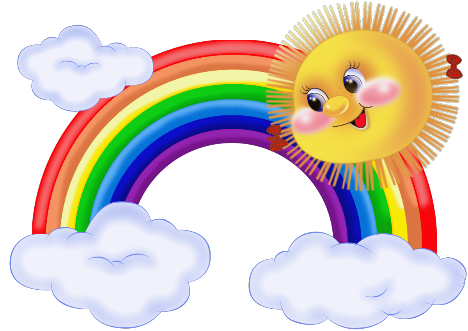 Что я за «птица»?
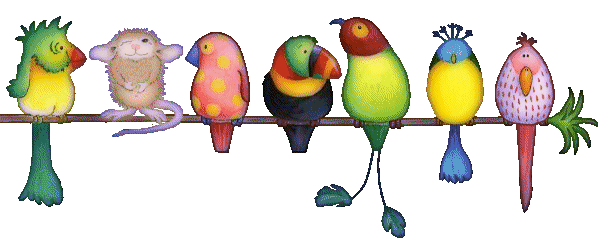 Что я за «птица»?
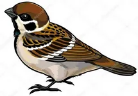 3-5 баллов- Воробей
 (собирает знания по крупицам)
7-6 баллов- Соловей 
(передает свои знания другим)
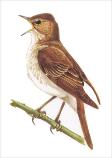 8-9 баллов- Орел
 (открывает тайны бытия)
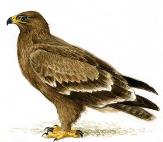 Д/з:
стр. учебника 30-31,  записи, заполнить  глоссарий
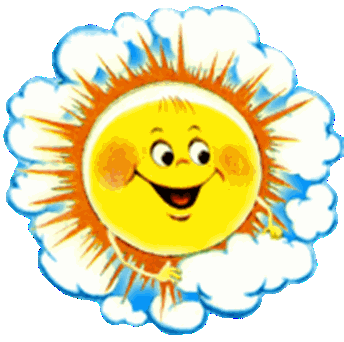 Спасибо за урок!
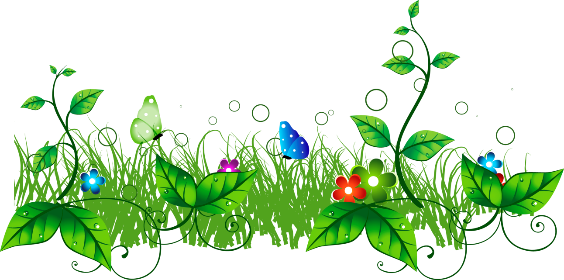